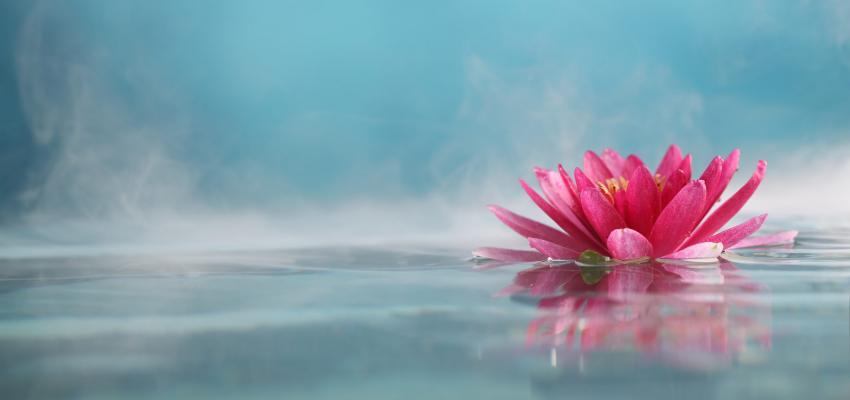 Learning How to Apply Compassion both Inside and Outside the Classroom
Dr Clodagh Dowling
Senior Clinical Psychologist
St Patrick’s Mental Health Services
Compassion Focused Therapy
Developed by Prof Paul Gilbert to address shame and self-criticism in people with mental health difficulties.


Focus: building capacities for compassion and balancing the affect regulation systems  

Basic philosophy: We all just find ourselves here with a brain, emotions and sense of (socially made) self we did not choose but have to figure out
[Speaker Notes: Compassion focused therapy as developed by Prof Paul Gilbert has its roots across a number of different psychologies including evolutionary and social psychology and also the neurophysiology of caring. It also borrows from buddhist teachings particularly with reference to approaching and alleviating suffering.]
Definition of Compassion"a sensitivity to suffering in self and others with a deep commitment to try to alleviate and prevent it”. Dalai Lama  			
Competencies of CompassionEngagement with suffering

Alleviation of suffering
[Speaker Notes: We are at our most flourishing in terms of frontal cortex, immune system, stress system, cardiovascular systems and emotions when:
We experience and feel we are cared about, wanted and valued
When we are caring, helping and valuing 
CFT-E helps us to bring on line these attributes in ourselves and others  in deliberate way and use them to help us and others manage life’s challenges
Two main competencies that the therapy aims to build and these are the ability to engage with suffering and a motivation to alleviate it]
Compassion as Flow
Different practices for each

	Other 				                 Self
	Self					Other
	Self 					Self

Evidence that intentionally practicing each of these can have impacts on mental states and social behaviour
It’s not our fault!
Tricky Brain

Our brains are the result of millions of years of evolutionary history.

They are set up to be ‘better safe than sorry’ – so they tend to be very threat sensitive and we find it easier to learn to be fearful, 
angry or upset, than happy and content.
[Speaker Notes: This is in order to reduce shame and start our therapy off from a point of non-blaming 
To put across the point that our brains and our body and how they work are not our fault but they are our responsibility.]
Affect Regulator Systems
DRIVE
Incentive/resource- focused. Wanting, pursuing, achieving, consuming,
Activating.
SOOTHE
Non-wanting/
Affiliative focused
Safeness-kindness
Soothing
THREAT
Protection and
Safety-seeking
Activating/inhibiting
[Speaker Notes: Motives and their social mentalities evolved because they help animals to survive and leave genes behind

	Emotions guide us to our (social) goals, respond if we are succeeding or threatened

There are three types of emotion regulation

 Those that focus on threat and self-protection
 Those that focus on doing and achieving
 Those that focus on contentment and feeling safe]
Soothing Rhythm Breathing
Aim: to create safeness in the group (often in therapy people are in threat). 

Sit in a way that is self-supporting

Evenly paced breaths

Even Inhale and Exhale

Brief pause between breaths
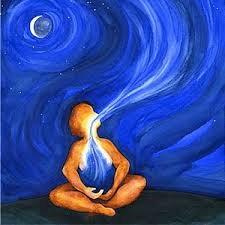 Developing Compassion Images
Ideal caring and compassionate self and/or image --- define ideal as you at your compassionate best 
Caring as a genuine desire for one’s well-being –Commitment and motivation
Wisdom  a sentient mind who understands the struggles of humanity and self. Empathic stance, self-transcendent
Strength as ‘calm authority’ fortitude, endurance
Warmth affiliation, genuine care,  gentle smile, voice
Non-Judgement no criticism, curiosity – but motivation to be encouraging, supportive helpful
Exercises:

Creating the Compassionate Self: You at Your Compassionate Best

Compassionate Companion
Imagining the Compassionate Other
Act of creating one (what one would like for oneself) is a step on compassion focusing

Find the type of image and form of relationship that fits for  you – images usually change over time or for different situations

This can be an Inner:  Nurturer, Guide, Friend, Mentor, Fellow Traveller; Bodhisattva, Ideal Compassionate Other, Compassionate Companion
How:

Activate your soothing system.

Visualize your compassionate compassion

Image them offering you their compassion and you accepting it

Notice what feelings arise and any blocks to letting compassion in
Many Thanks

Further Reading:
The Compassionate Mind,
Professor Paul Gilbert 
https://compassionatemind.co.uk

Contact Details:
cdowling@stpatsmail.com